CCC Endovascular Live Case:Complex Intervention in Patient with Calcific Multilevel Peripheral Arterial Disease
Division of Endovascular Interventions
The Mount Sinai Hospital
Wednesday, September 23, 2023
History of Presenting Illness
63 year-old gentleman presents with progressive bilateral lower extremity lifestyle-limiting claudication that has progressed to rest pain with a right lower extremity non-healing wound (Rutherford Grade III, Category 5) despite maximized optimal medical therapy and SET. His ambulation is limited to <1 city block. Patient had a right SFA stent placed out-of-state and right toe amputations. 

PMHx: HTN, HLD, IDDMII, CAD s/p CABG + subsequent PCIs, PAD s/p OSH intervention 

Social Hx: Current smoker

Medications: Eliquis, Brillinta, Lisinopril, Carvedilol, Atorvastatin, Insulin
2
Physical Exam
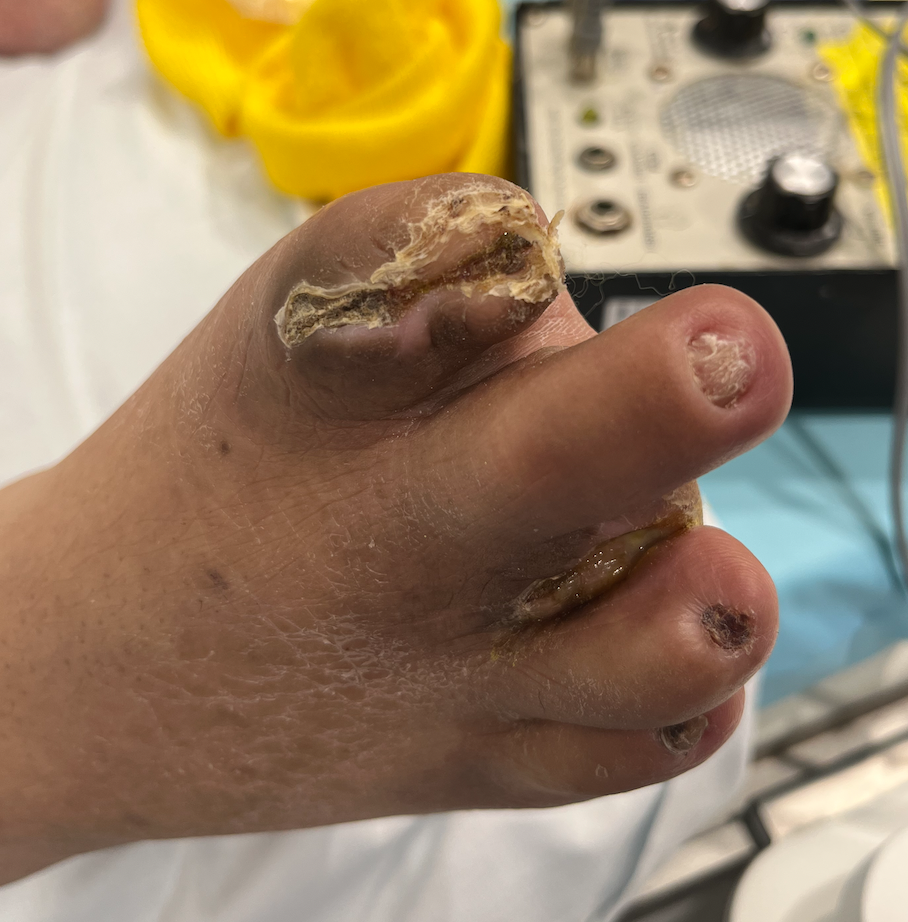 - Bilateral femoral pulses are palpable but diminished
	- Bilateral DP pulses are dopplerable
	- Bilateral PT pulses are absent
	- Superficial skin changes of bilateral lower extremities with scaly skin, sparse body hair
	- Bilateral poor nail formation
3
Previous Peripheral Angiogram
4
Right Lower Extremity Intervention
Multilevel intervention performed

Proximal and distal right SFA

Proximal right posterior tibial artery

Proximal right peroneal artery
5
Case Plan
Access:
	- Right CFA access with 6F Destination long sheath
	

Adjunctive Therapy:
	- Intravascular lithotripsy with Shockwave (Shockwave Medical) diffuse calcific disease
	- Atherectomy for debulking
	- Filter deployment (long calcific multilevel disease)


Destination Therapy:
	- DCB + SES vs Drug stent
6
Thank You/Any Questions?